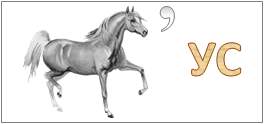 Конус
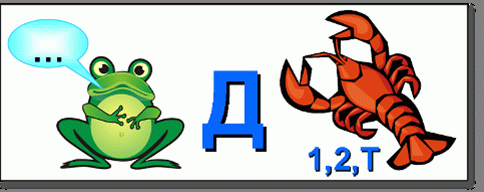 Квадрат
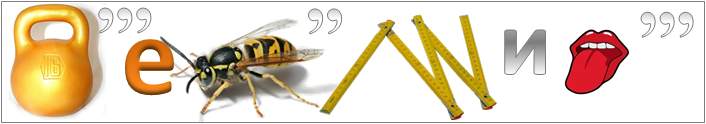 Геометрия
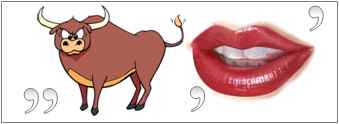 Куб
ГЕОМЕТРИЧЕСКИЕ ТЕЛА
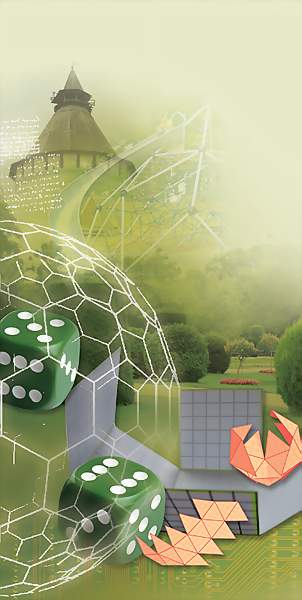 Знать название и свойства, составные элементы этих тел,  уметь их распознавать
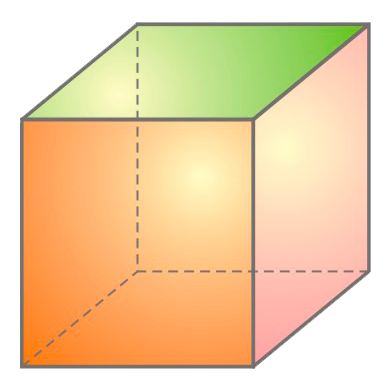 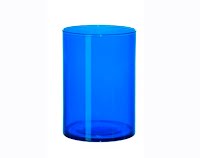 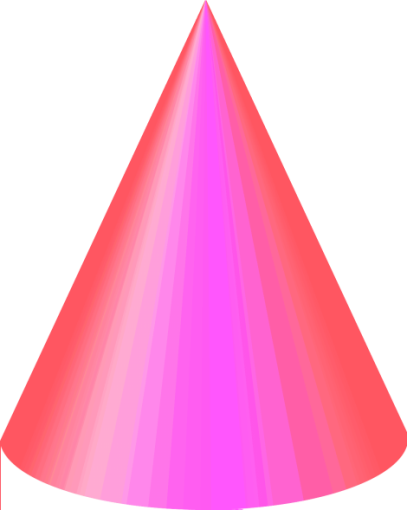 Куб
Цилиндр
Конус
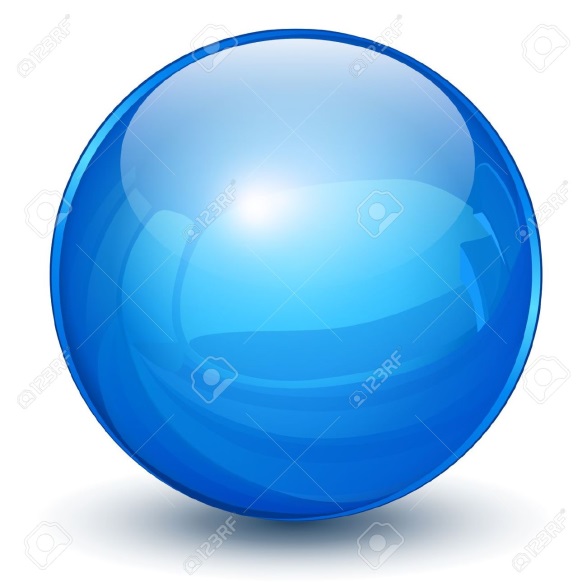 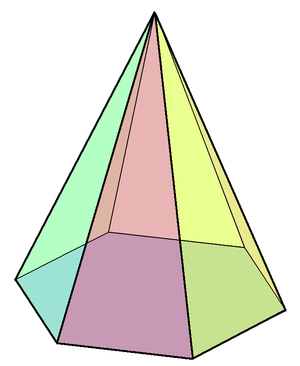 Пирамида
Шар
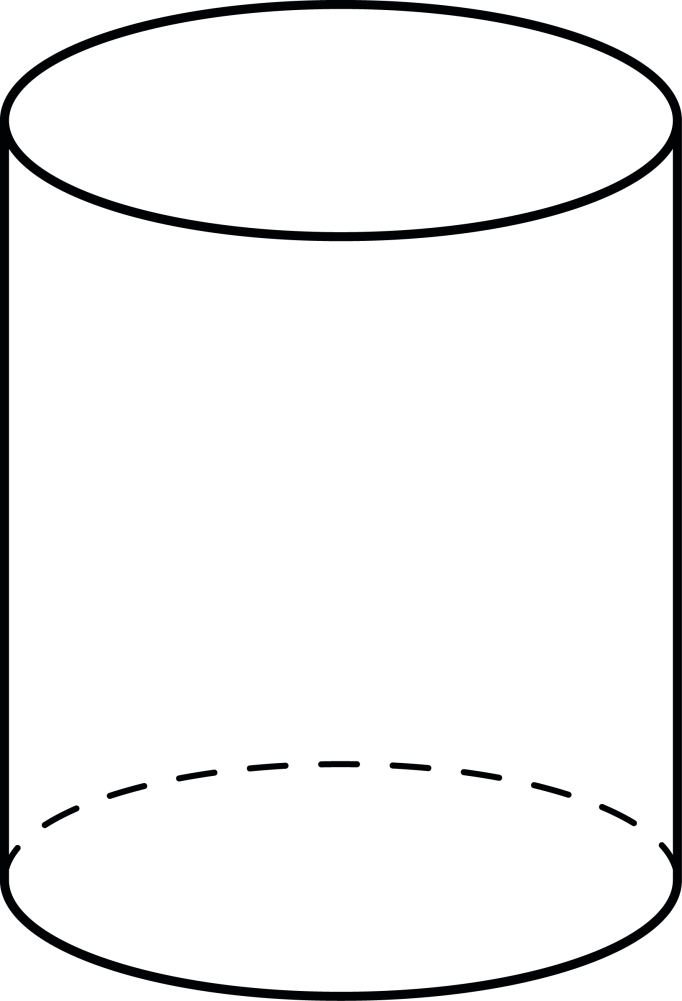 О1
О
M
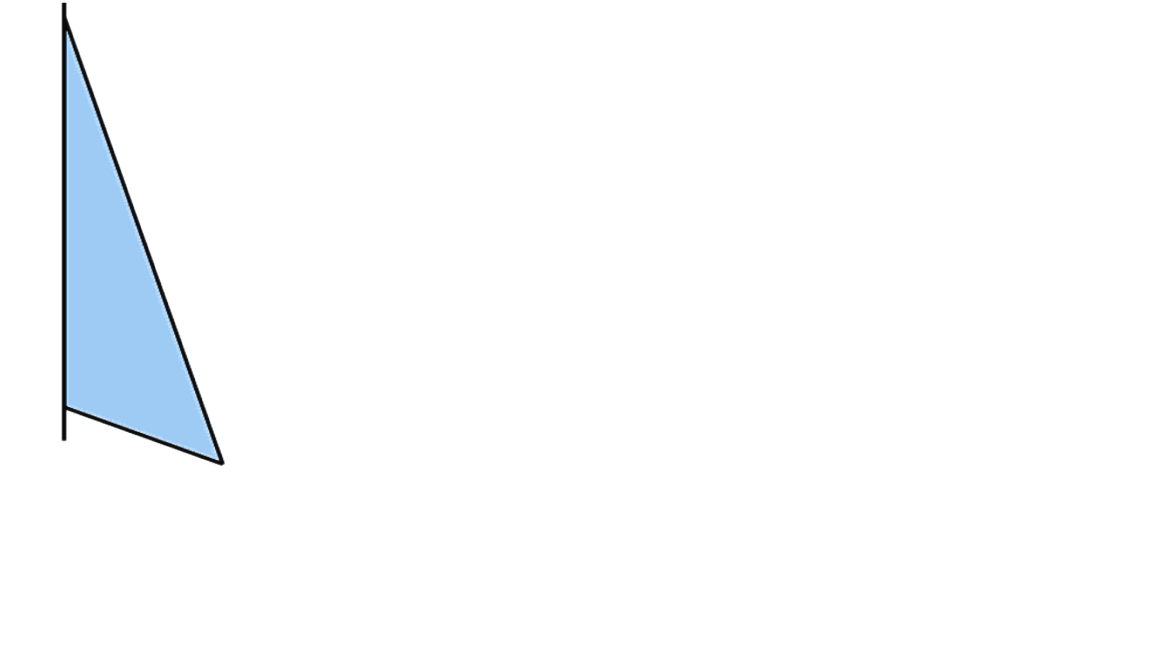 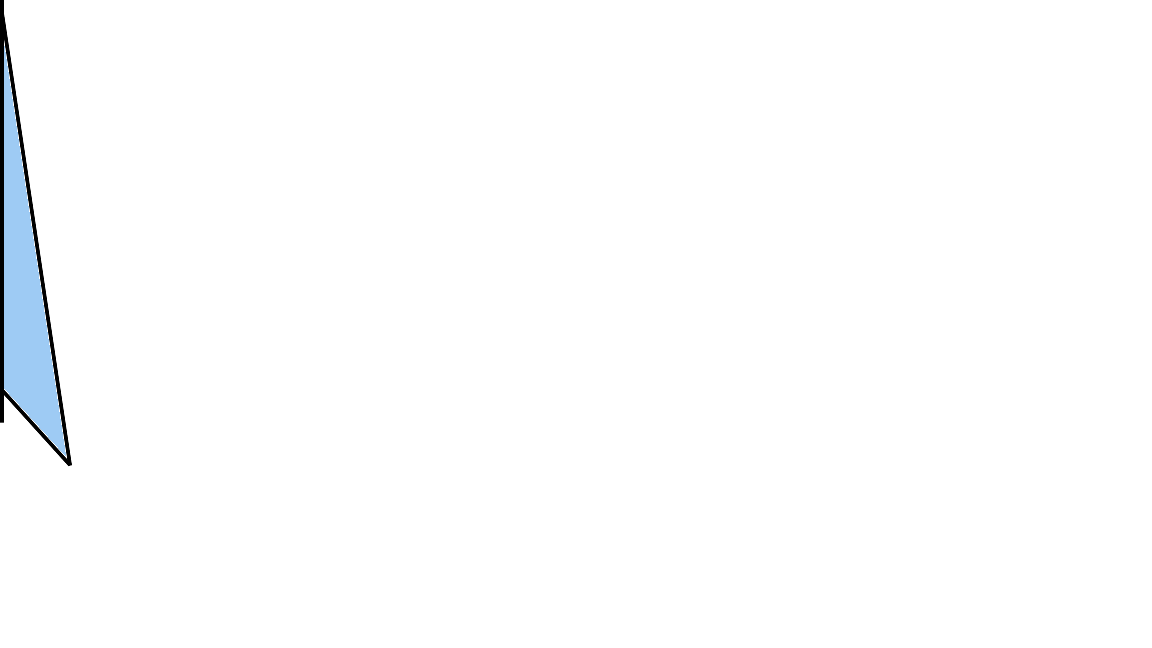 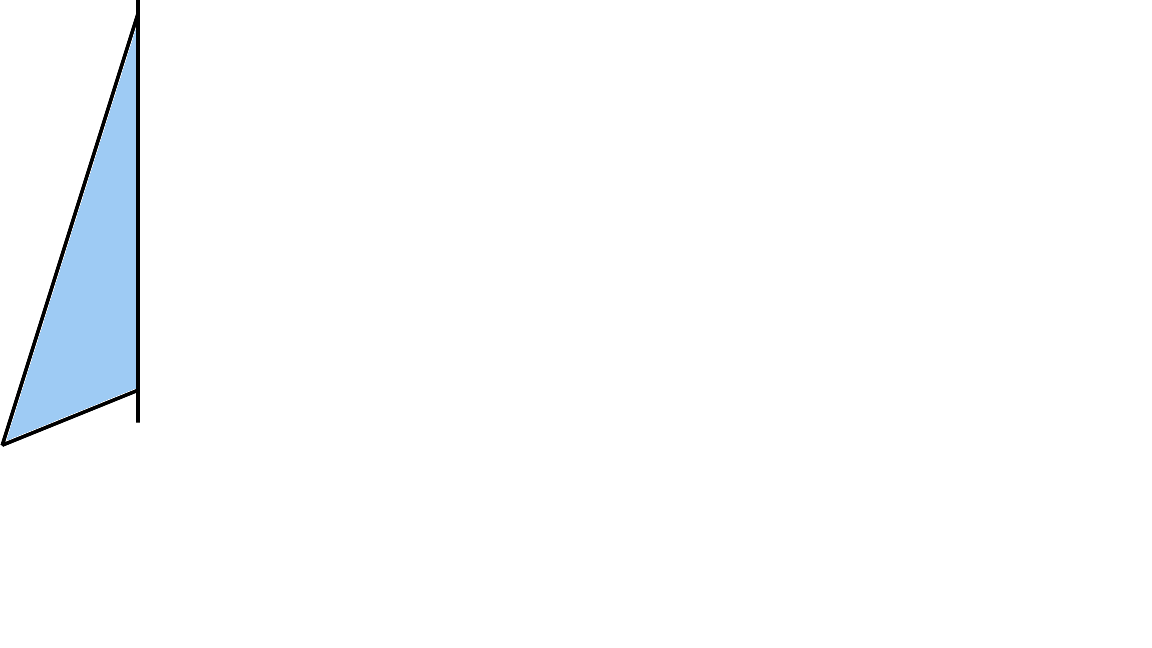 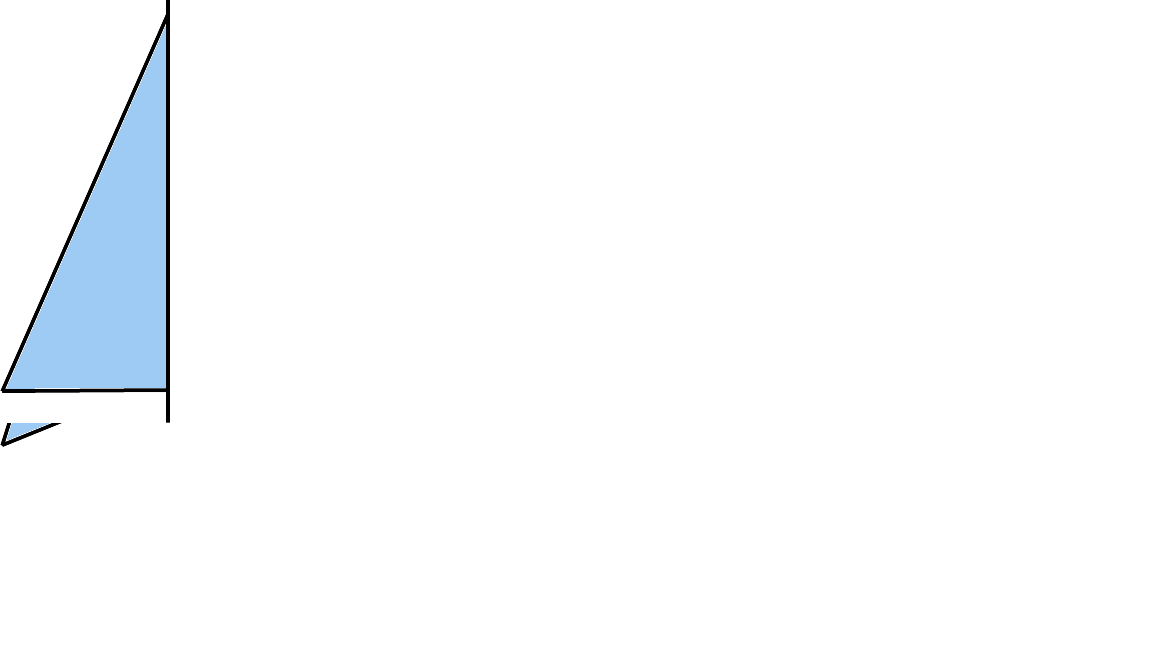 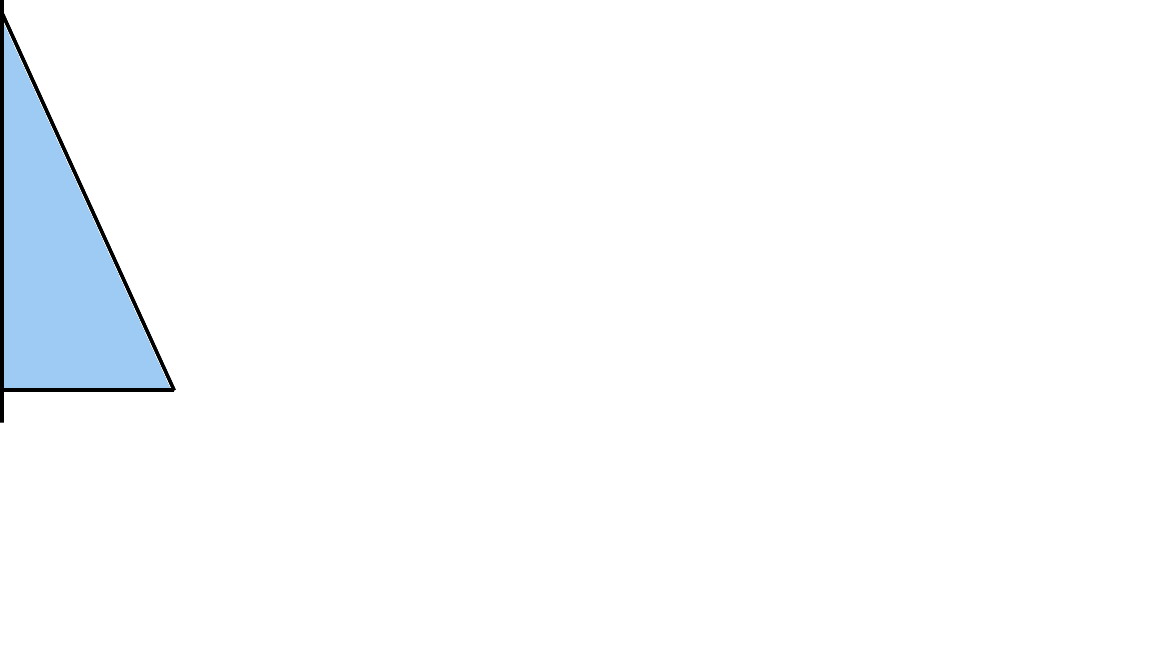 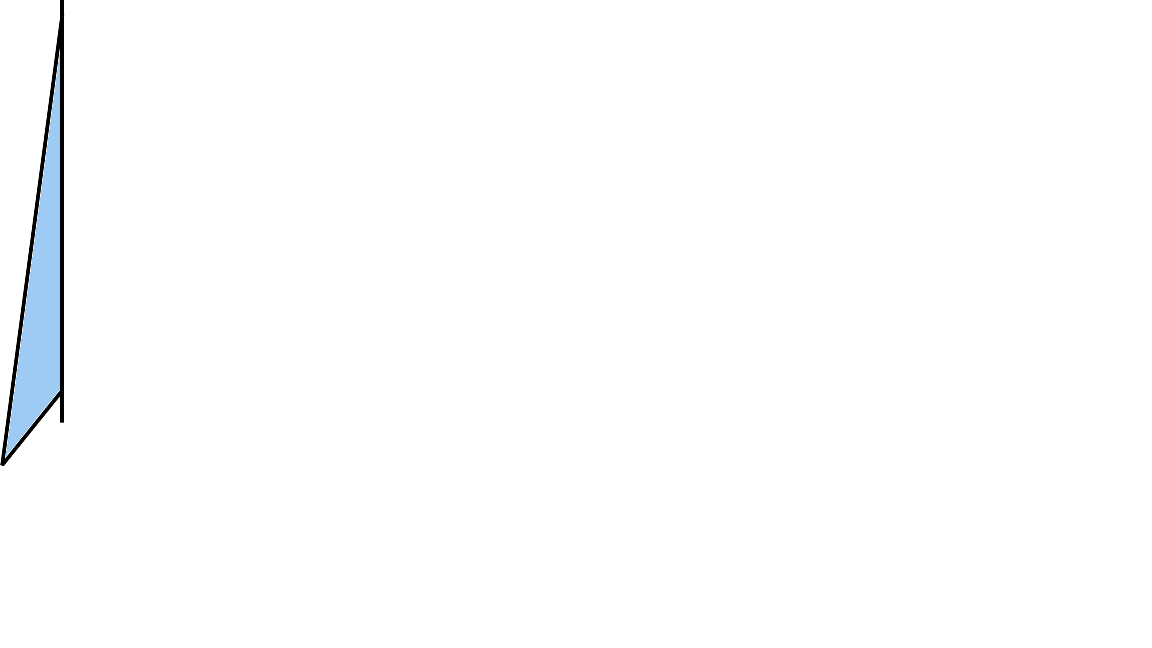 P
O
Задание 2.  Среди геометрических тел, изображенных на рисунке, выберите многогранники
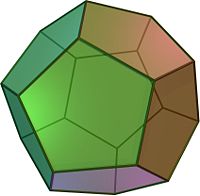 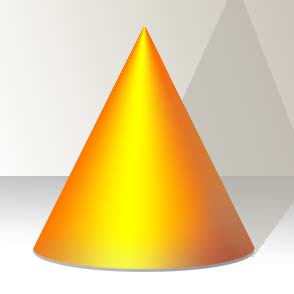 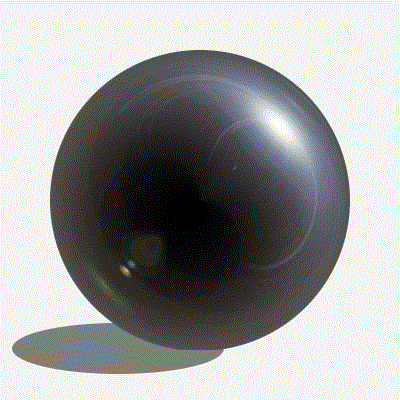 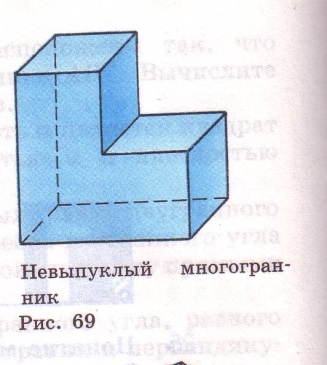 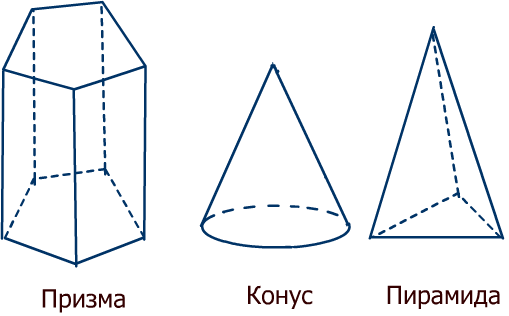 Ответ :2,4,5
Посчитайте число граней,  вершин, рёбер.
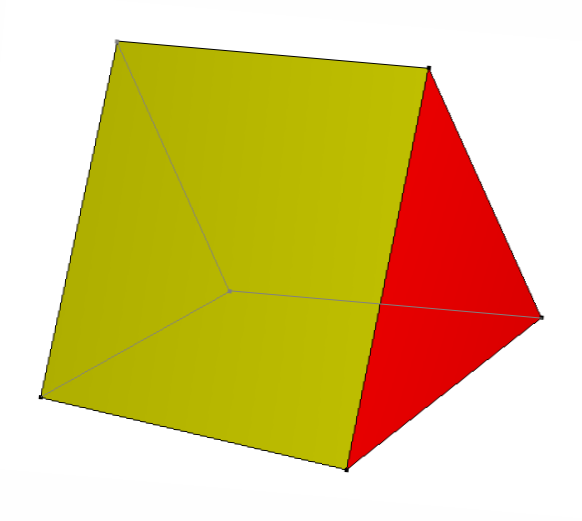 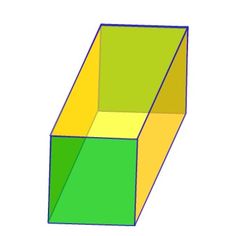 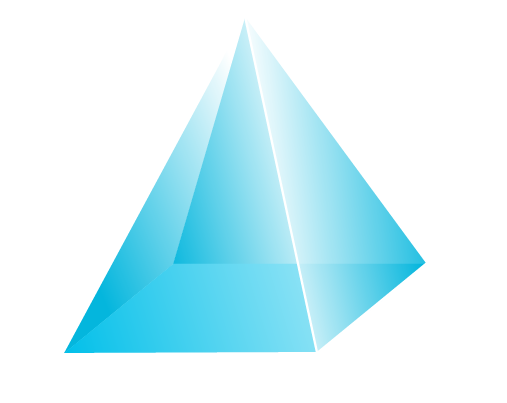 Рассматриваем многогранник
УЧЕБНИК
№ 673
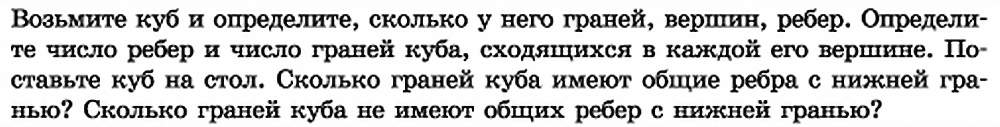 ответ
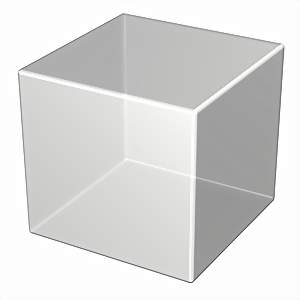 Граней – 6, вершин – 8, ребер – 12.
В каждой вершине сходится:
ребер – 3, граней – 3.
4 грани  имеют общие ребра с нижней гранью.
1 грань не имеет общих ребер с нижней гранью.
Практикум
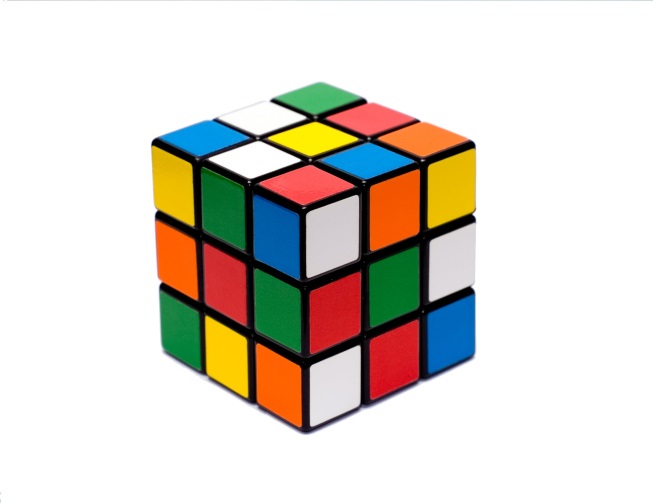 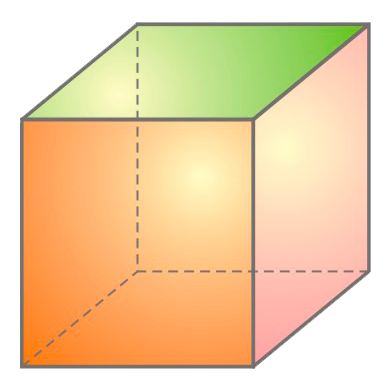 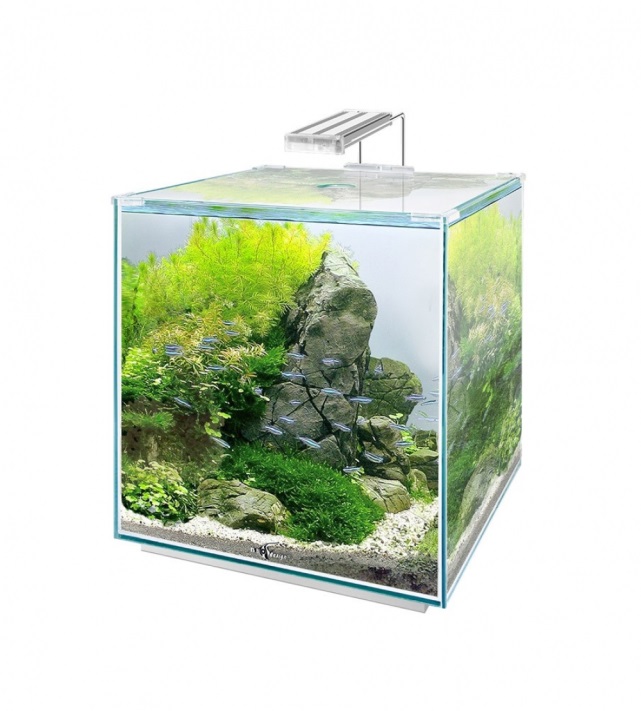 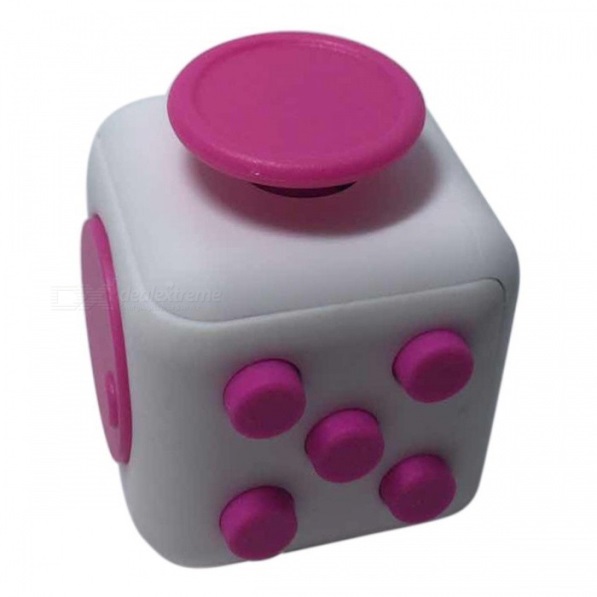 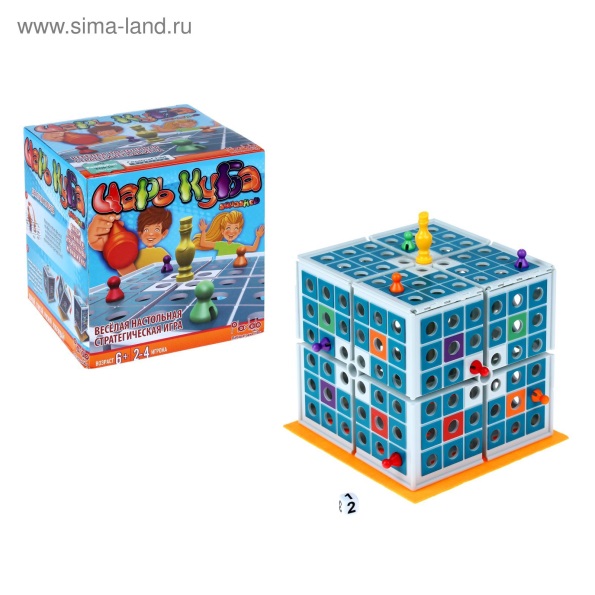 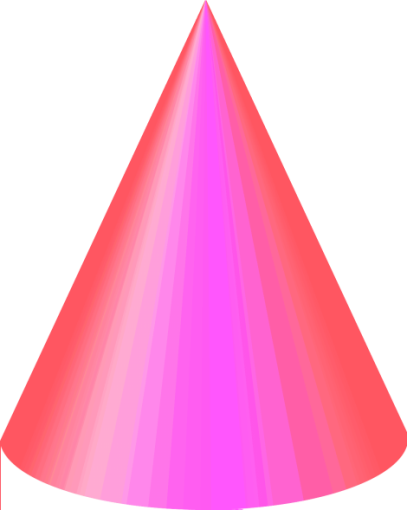 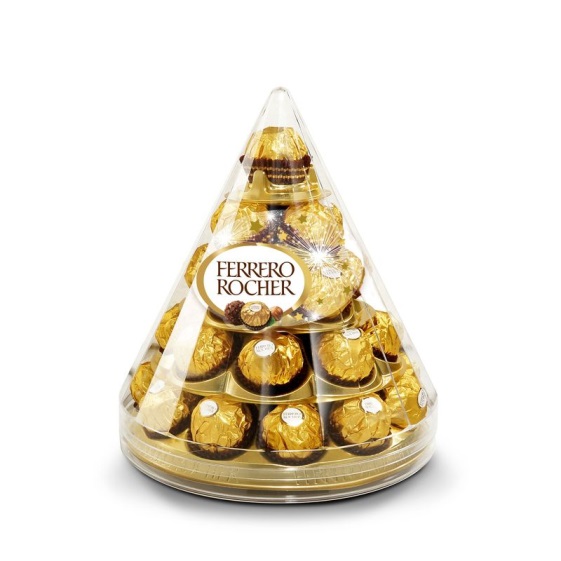 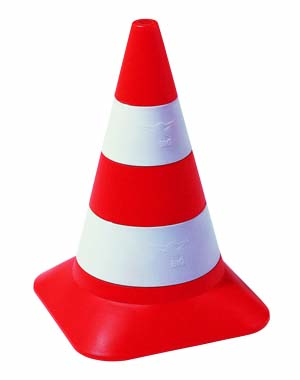 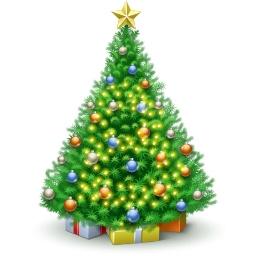 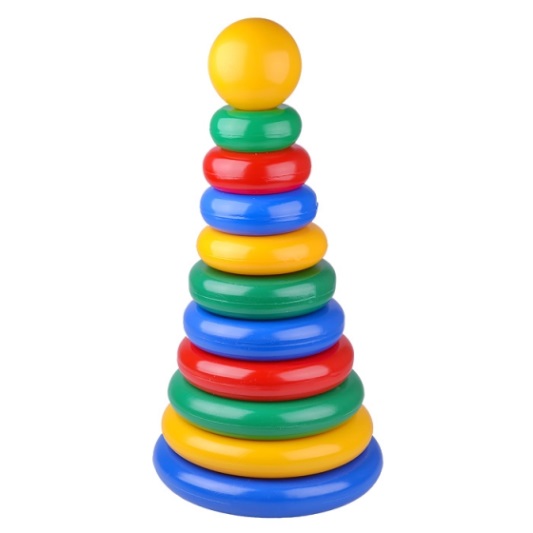 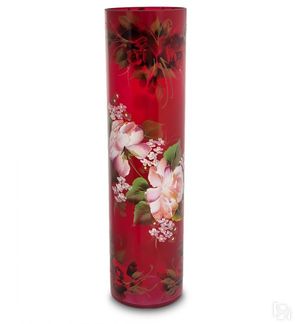 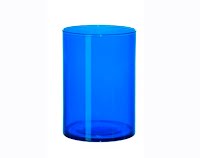 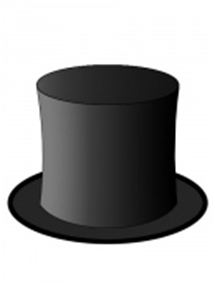 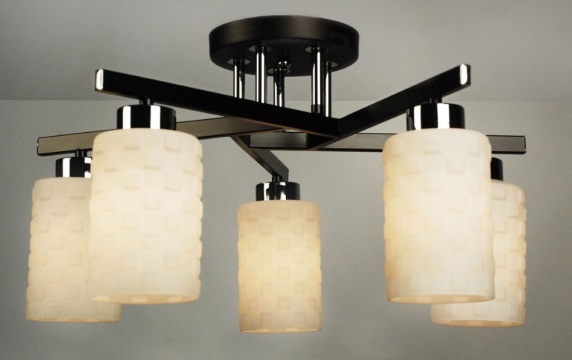 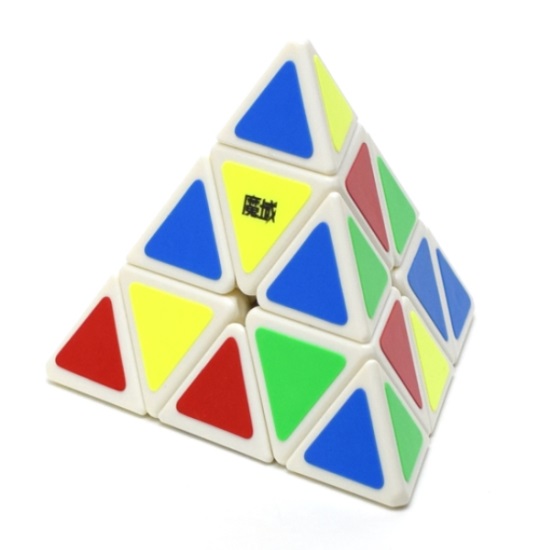 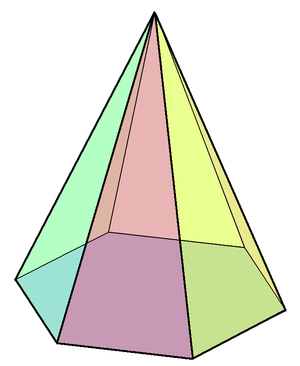 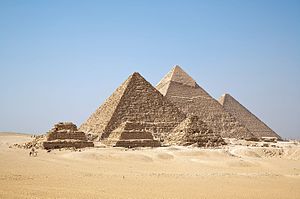 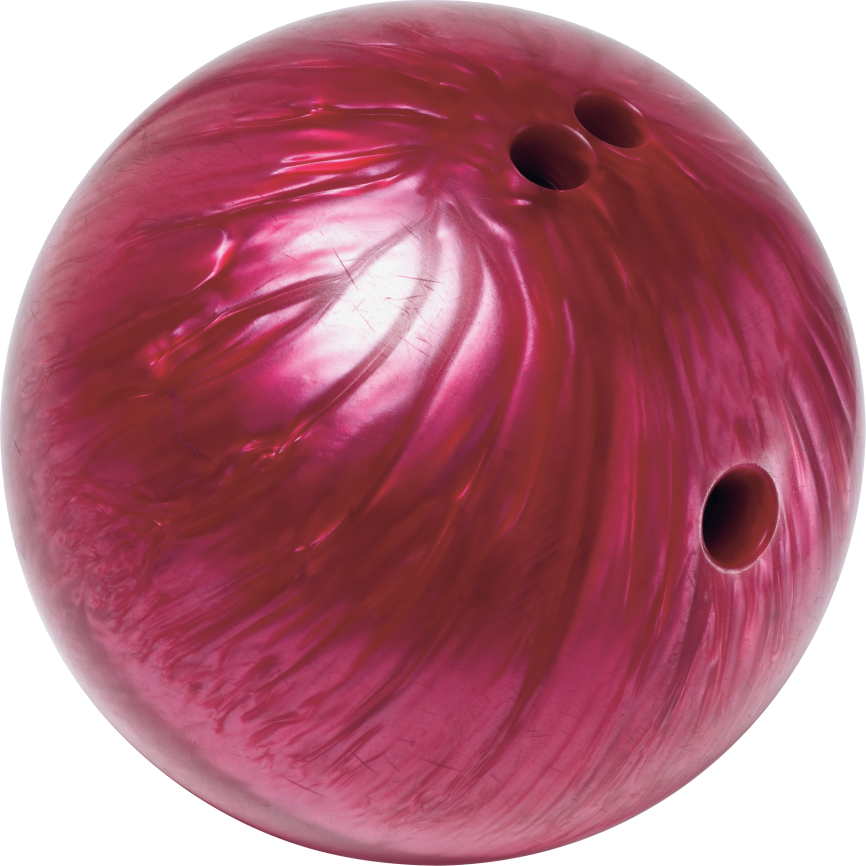 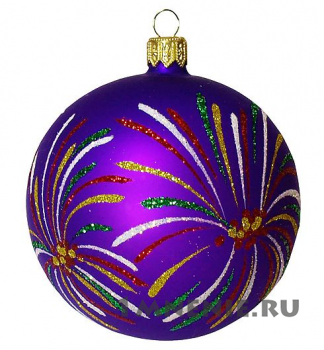 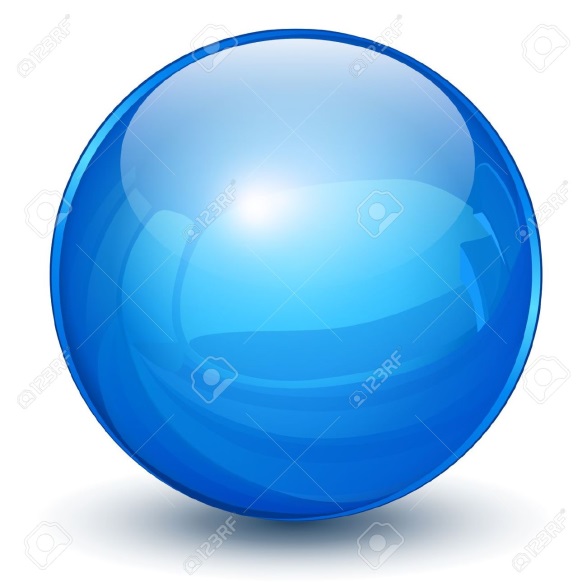 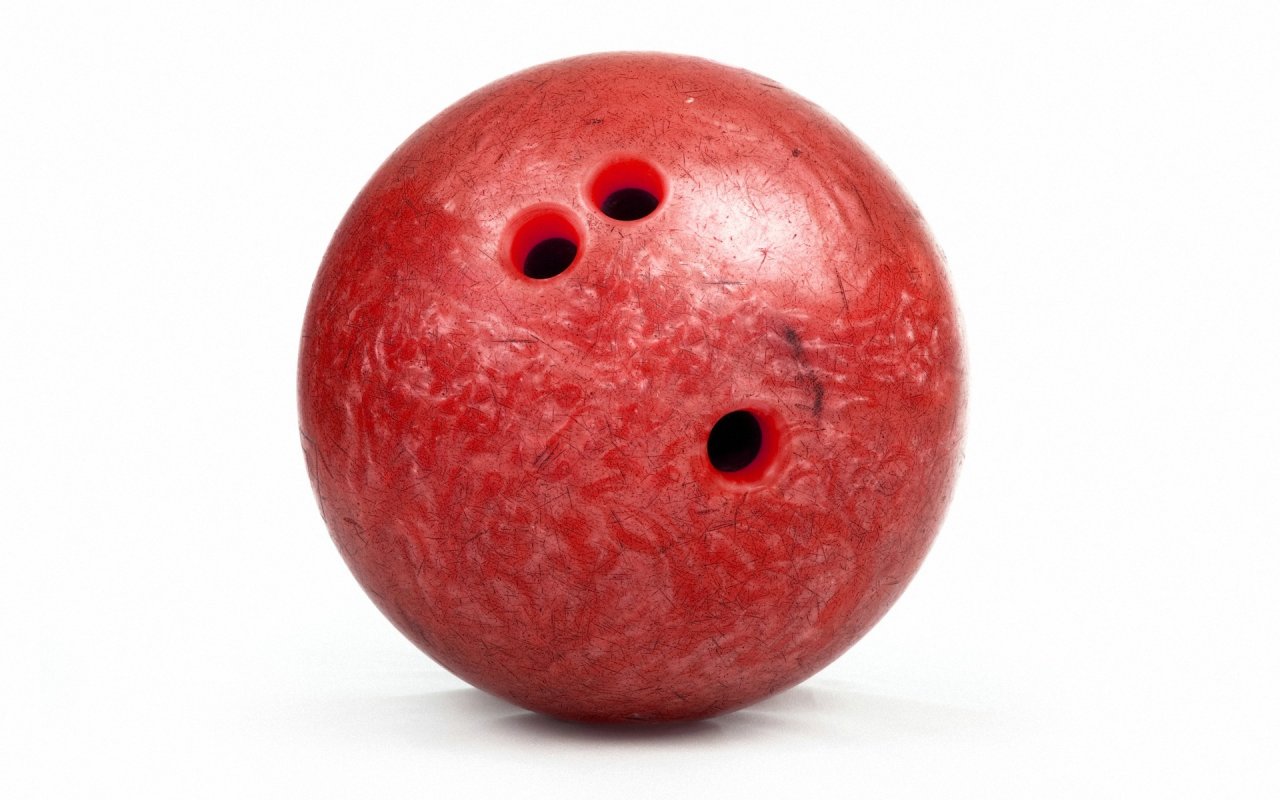 Итоги урока
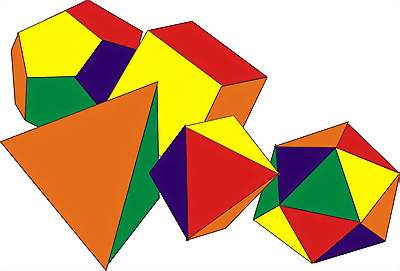 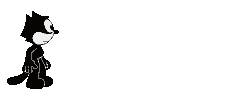 Домашнее задание       У: стр. 186-187, 1, 2 фрагмент – читать; рубрика «Вопросы и задания» № 1, 2. Презентация «Многогранники в окружающем мире»
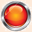 Подведение итогов, рефлексия,  домашнее задание.